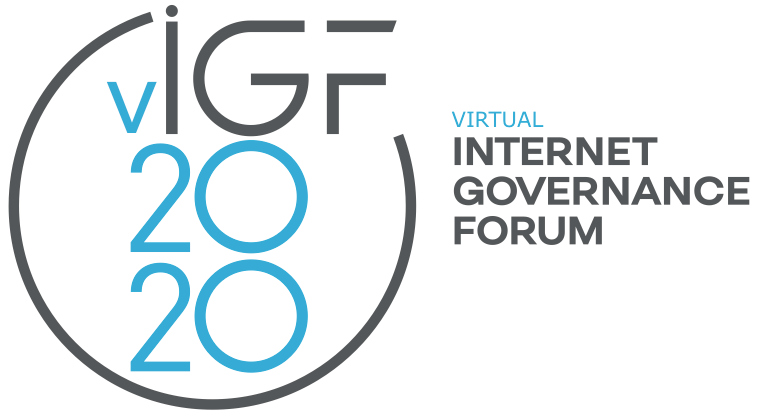 Civil Society Coalition on Digital Cooperation
Nnenna NwakanmaChief Web Advocate
@nnenna
November 13, 2020
Open Consultation at  #IGF2020
SUMMARY SLIDE
10 initial organisations. Web Foundation coordinating
Coalition
To be submitted Monday. Endorsements ongoing
Informing. Intent to 
engage. Sent 20/10
Letter to UNSG
Position paper on Tech Envoy
Continuity
Of the Coalition itself, of relationship with Tech Envoy
Continued engagement with Roadmap for Digital Cooperation
Sustain-ability